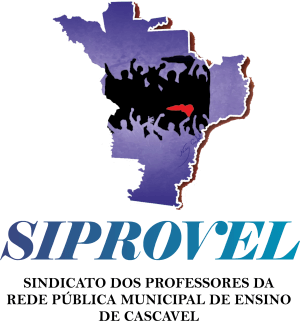 A  REFORMA ADMINISTRATIVA (PEC 32/2020) E A RECONFIGURAÇÃO DO ESTADO BRASILEIRO
Agosto/2021
Os estudos do Banco Mundial (2017 e 2019) e as propostas de reformas na área administrativa e dos serviços públicos
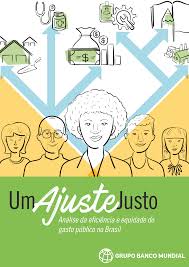 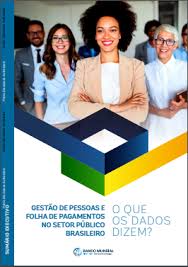 PEC 32/2020

 Mudança estrutural nos serviços públicos e na relação do Estado com os seus servidores. Regime jurídico atual foi disciplinado pela CF 88, Lei 8112/1990, Planos de carreira e estatutos funcionais
 Quem será afetado: servidores públicos civis de todos os entes federativos, da administração direta e indireta e também de empresas públicas e sociedades de economia mista
 Quem ficou de fora: os “chefes” dos Poderes, magistrados, parlamentares, militares das forças armadas e carreiras típicas do Estado (diplomatas, fiscais, MP, AGU), ainda sem definição legal
PEC 32/2020
4. Formas de ingresso:
vínculo de experiência
cargo por prazo indeterminado
vínculo temporário
cargos de liderança e assessoramento
Nenhuma delas tem estabilidade. Somente na carreira típica de Estado é que se manterá a estabilidade e a irredutibilidade de vencimentos
5. Novos princípios da administração pública: legalidade, impessoalidade, imparcialidade, moralidade, publicidade, transparência, inovação, responsabilidade, unidade, coordenação, boa governança pública, eficiência e subsidiariedade (suprimido na Comissão Especial)
PEC 32/2020
6. O que se pretende mudar
- formas de ingresso
- estágio probatório
- estabilidade para os novos servidores
- extinção de direitos para os novos: licença-prêmio; adicional por tempo de serviço; parcelas indenizatórias; adicional de substituição não efetiva; progressão na carreira e promoção baseada em tempo de serviço; incorporação ao salário por substituição, dentre outros direitos.
- cessão ampla de equipamentos públicos para convênios
PEC 32/2020
7. Situação dos atuais servidores
Extinção e transformação de cargos, o fim de gratificações e funções. 
Autoriza o Executivo a acabar com autarquias e fundações por decreto  (suprimido na Comissão Especial).
Perda de vantagens em casos de licença.
Avaliação de desempenho como condição para efetivação (servidores em estágio probatório) e progressão
Desconstitucionalização: mudanças por lei complementar, podendo ampliar as restrições para os atuais servidores
Enfraquecimento do RPPS: migração dos novos servidores para o RGPS
PEC 32/2020
Situação dos atuais servidores
Impede o acesso às funções gratificadas, ficando restrita aos cargos de assessoramento e liderança
Militarização do serviço público (atividades típicas na Educação e Saúde)
Substituição (temporária) em caso de greve nos serviços essenciais
8. Empregados públicos e pessoal das estatais
 Extinção de direitos para os futuros contratados
 Limitação às negociações coletivas (cláusulas de estabilidade)
 Substituição de grevistas (atividades essenciais)
A PEC 32 copia experiências de reformas aplicadas em outros países

Portugal: enxugamento das carreiras, regra 2 x 1 nas aposentadorias, restrições orçamentárias como a EC 95
Espanha: cessão de equipamentos públicos
França e Grã-Bretanha: entrada lateral (cargos de liderança e assessoramento)
O autoritarismo como marca da Reforma Administrativa
militarização
desrespeito às comunidades escolares na escolha de diretores e reitores
mudanças por decreto ou lei ordinária
extinção de cargos por decreto
exclusividade de ocupação de funções gratificadas e comissionadas pelos cargos de liderança e assessoramento
avaliação de desempenho discricionária (colegiado)
substituição de grevistas
restrições à negociação coletiva nas empresas estatais